IV ПСИХОДРАМА ФЕСТИВАЛ – ПЛОВДИВ  05.02 – 08.02.2015 Г. БУЛИНГЦПЗ “Проф. Н. Шипковенски”Център “Орфеус”
БУЛИНГ ИЛИ КОНФЛИКТ?
Съществуват различни форми на агресивно поведение

И все пак не всеки акт на агресия се дефинира като булинг! 

Ако е еднократно или нецеленасочено – това е конфликт. Ако конфликтът не се отработи, може да се трансформира в Булинг.

С цел по-добро разбиране и планиране на успешни интервенции е важно да се дефинира понятието Булинг, да се очертаят формите и участниците в процеса.
Булингът се определя  като феномен
При който едно лице е “изложено  многократно и прекомерно на негативни действия от страна на едно или повече други лица”.

“когато едно лице умишлено  нанася вреда или дискриминация спрямо друго лице чрез:

 физически контакт 
 думи или 
 по друг начин” (Olweus, 1993)
Булинг – ключови думи!
Репетативност във времето /повтаряемост/.

Често включва групи.

Дисбаланс на силите.
Участниците:
Това не е процес случващ се само между жертвата и агресора! В процеса участват много лица влизайки в различни роли – всеки от тях носи своята отговорност.

Булито: Той издава заповедите/задачите към своите асистенти!

  - Контрол над останалите. Поддържа илюзорен образ на властимащ.

Желание за принадлежност към конкретна група. 

Булитата обикновено са деца със затруднения в самоконтрола, следването на правила и трудно се поставят в “обувките на другия”
Участниците:
Жертва: Няма ресурс да се справи с проблема.  Физически по-слаби,  по-често с ниска себеоценка, итровертни, социално маргинализирани .

 Асистенти -  извършителите на  “черната работа”


Поддръжниците – насърчават булито.
Участниците:
Зяпачите - съучениците, свидетели на Булинга/Мопинга!

Съчувстващите: страдат заедно с жертвата, но не знаят как да се намесят!

Защитниците –активно се опитват да помогнат!
Булинг – форми
Булинг – форми
Физически булинг – 
Директно физическо насилие срещу другите
По популярен сред момчетата, но може да възникне и сред момичета.  

Побойникът има намерение/цел на причини болка.

Предизвиква жертвата да се държи по начин, по който при други обстоятелства и доброволно жертвата не би го направила.

Има повтаряемост в насилственото поведение спрямо една и съща жертва. 

Прояви на физически булинг: 
Бутане,  блъскане, плюене, препъване
кражба или унищожаване на чужда вещ.
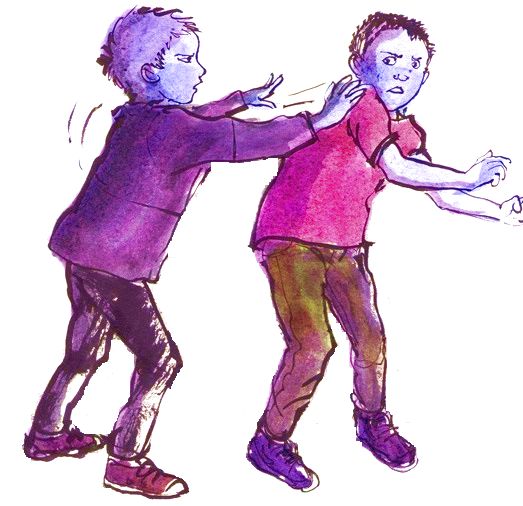 Кибер булинг:
Системен тормоз, чрез който дете  бива засрамено или омерзено с помощта на средствата за електронна комуникация.  

Електронната атака позволява на булито за запази своята анонимност пред жертвата. 

Електронните средства обикновено са:
 Текстови съобщения пуснати през мобилен телефон
Facebook 
Публикуване в различни приложения на непричини снимки.
Разпространяване на слухове за жертвата в различни електронни  сайтове. 

Кибер булинг –  терминът се използва само за тормоз сред непълнолетни!
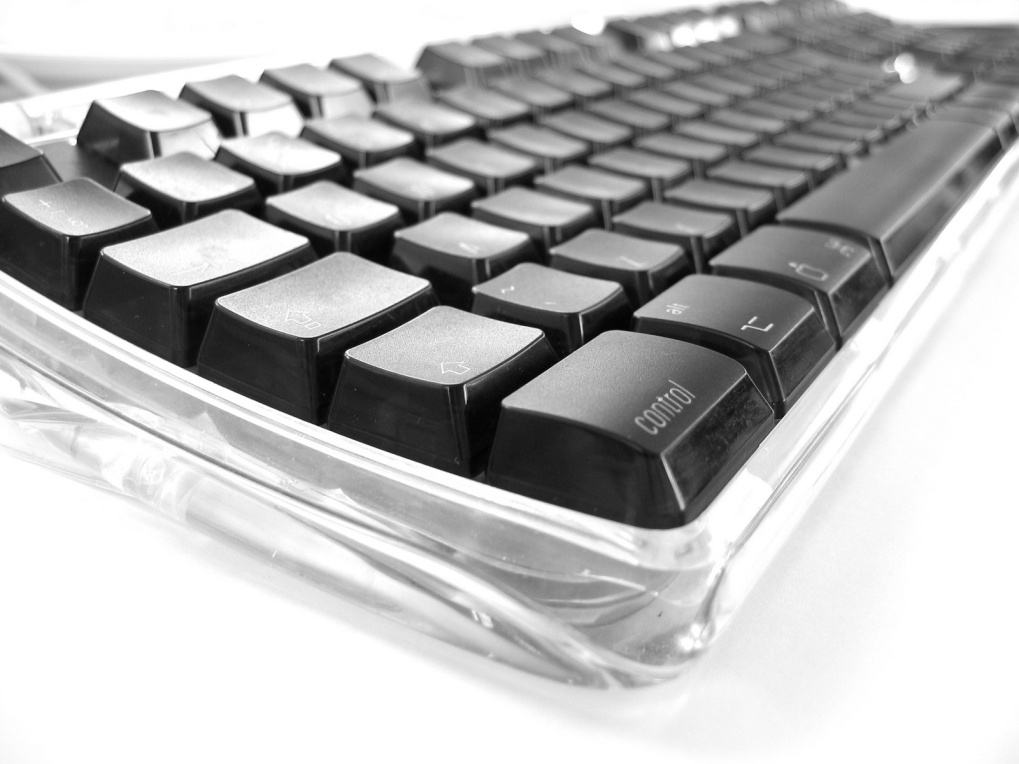 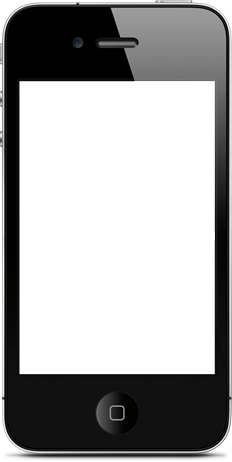 Кибер булиТАТА:
Някой от кибербулитата са жертва на насилие в реалността – като компенсация и за да почувстват сила те се превръщат в кибербулита, причинявайки това, което те преживяват в реалността.  

Понякога децата практикуващи физически булинг с цел да разширят властта си, пристъпват и към практикуване на кибер булинг. 

Някой го правят с единствена   
Цел  да се покажат!
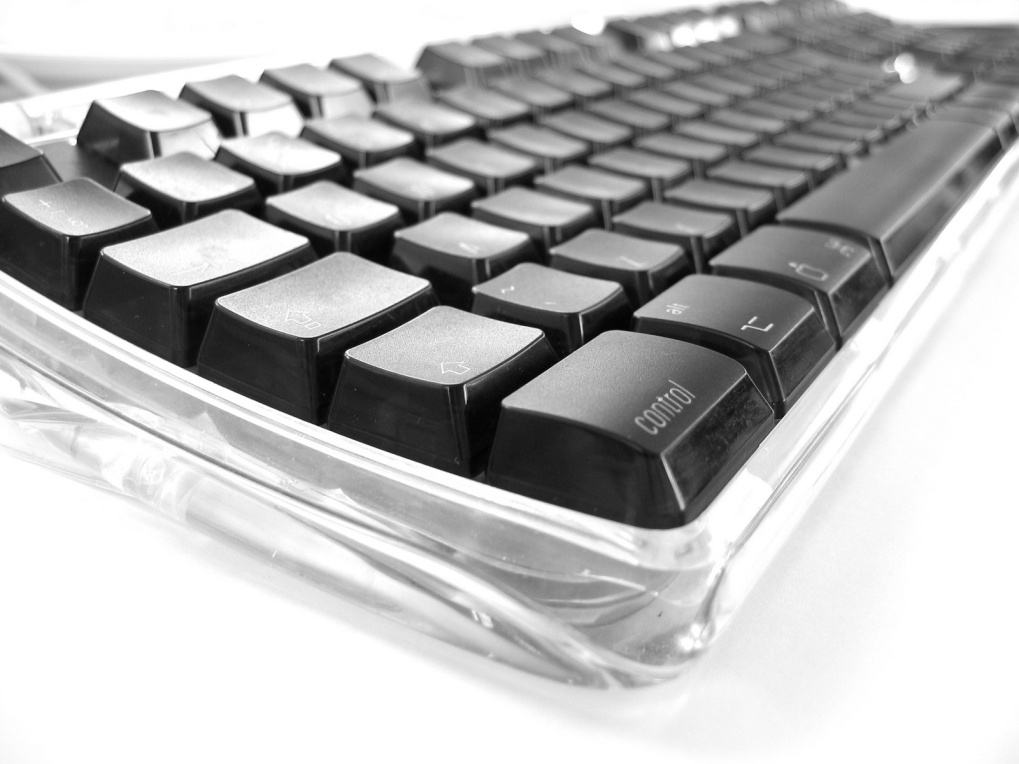 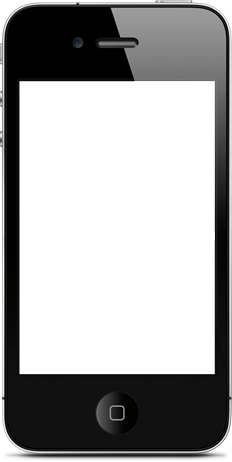 Вербален Булинг:
Може да бъде определен като негативен подход към някого, изразен директно чрез:

съдържание (напр. казване на нараняващи неща и наричане с лоши имена) 

Стил на говоре (напр. крещене на някого или заплашването му).
Вербален булинг
Целта  - да принизи жертвата и да хипербулизира мощта на насилника.  

Тормозът се фокусира върху създаването на ситуация, в която жертвата е доминирана от агресора.

По-характерен тип насилие сред момичетата, съчетан със социално изключване.

По-рядко, но употребяван метод за насилие и сред момчетата – предпочитат да избегнат последствията свързани с физическият булинг. 

Не на последно място – поради мощта на  думите
вербалния булинг може да има 
сериозни физически последици.
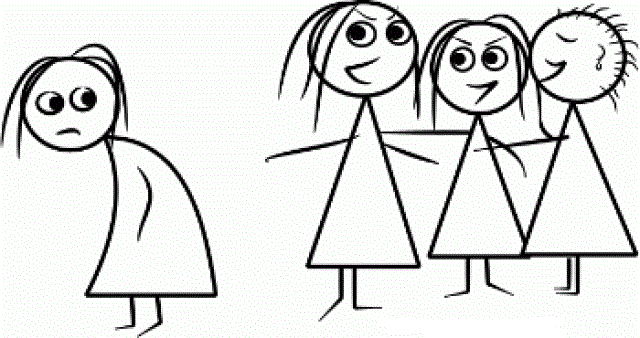 Релационен Булинг (във взаимоотношенията)
Повече индиректен!
    Включва умишлени манипулации и опити да се навреди на приятелствата на друго дете или  младеж,
    или 
    на чувството на включеност в групата на връстниците 
   (напр. окуражаване на другите да не са приятели с   жертвата, разпространяване на лъжи).
Булинг в училище
Може да се случи  във физкултурния салон,  на двора, в училищния коридор или в класната стая.
Видове -  Групов булинг
Касае цяла група от агресори. По-разпространен в средните училища и с по-голяма продължителност сравнено с индивидуалния булинг. 
Може да е физически или психически. 
Да се случва лице в лице или в киберпространството.
Булинг в училище
Видове -  Индивидуален булинг
Жертвата и насилника са равнопоставени по брой.

По-широко застъпен в началните училища.

Поради по-малкия брой на участниците може да се случи и в ограничени физически пространства.
Булинг в училище
Физическият булинг се среща най-често сред по-малките ученици.

Кибер булинг –присъства значително повече в ежедневието на учениците в 9 -11 клас.
Какво се случва с децата подложени на булинг?
Всеки ден приблизително 160 000 деца не отиват на училище поради страх, че ще станат жертва на булинг или вече са такива и искат да избегнат тормоза.  

В следствие на преживян булинг деца с по-слаба психика правят опити за самоубийство и някой от тях са успешни.
Намесват ли се възрастните и съучениците – свидетели на булинг?
Намеса на възрастен – приблизително в 4% от случайте. 

Намеса от страна на връстници и/или съученици - 11%

В 85%. процента от случайте на булинг няма интервенция.
Признаци индикиращи наличие на булинг :
Често оплакване от неразположение преди училище. 

Ходи на училище с нежелание.

Рязко понижава успеха в училище.

Драстични промени в хранителния режим и съня.

Налични са необясними физически наранявания.

Инхибиран

Има желание да носи оръжие в училище
Жертвите на насилие дори и след години запазват личностови характеристики, стабилизирани по време на преживения в детството булинг, като: 

Ниска себеоценка

Недоверие

Липса на асертивност

Агресия 

Живеят в изолация
Какво ги провокира?
Булитата обикновенно отправят намеци и нападки за: 

телесно тегло 
цвят на коса
 популярност 
цвят на кожата 
религия 
семейство и произход 
нарушения 
наличие на диоптрични очила 
усърдност и прилежност в работата
Защо Булитата са Булита?
Съществуват много причини детето да  заеме ролята на Були.

Емоционално обременени или физически тормозени у дома.

Изпитват ревност/завист към жертвата.

Чувстват се несигурни/неуверени и слаби.
Статистики
7 от 10 младежи  участници в проучването са жертва на кибер тормоз. 

20% преживяват кибир булинг ежедневно. 

54% са били жертва на кибер булинг през Фейсбук.

40% са жертва на булинг поради физически особености.

39% никога не са споделяли, че са били жерва на булинг.

51% не са получили адекватна подкрепа от учителите си.

61% от участниците в проучването са били жертва на физически булинг.

10% от участниците в проучването са  са направили опит за самоубийство в резултат на преживян булинг. 

83% споделят , че са с ниско самочувствие вследствие на позицията на жертви .
За какво трябва да са информирани децата, за да избегнат влизането в позиция на жертва?
Не показвай чувствата си на насилника! Безразличието отказва  булито. Всяка експресия на друга емоция подхранва агресивната проява.

Сподели с учител, родител, приятели! 

Не се заблуждавай! Ако смяташ, че ставаш жертва поради слабостите си, грешиш! Булитата са тези, които са слаби.
За какво трябва да са информирани децата, за да избегнат влизането в позиция на жертва?
Записвай всичко случващо се – дори и обидните имена и сподели с доверено лице.

Редуцирай възможностите за среща:

 -  Избери различен маршрут!
 -  Избери различно място в класната стая или автобуса!
БУЛИНГ???